Fig. 6 TH labelling in striatum. (A) Examples of distribution of TH immunostaining in sensorimotor, associative and ...
Brain, Volume 130, Issue 11, November 2007, Pages 2898–2914, https://doi.org/10.1093/brain/awm208
The content of this slide may be subject to copyright: please see the slide notes for details.
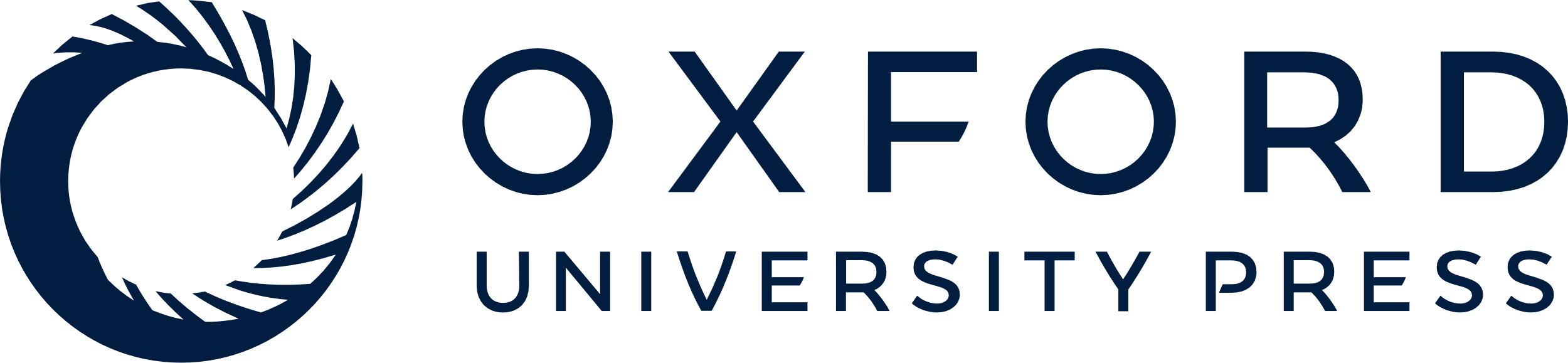 [Speaker Notes: Fig. 6 TH labelling in striatum. (A) Examples of distribution of TH immunostaining in sensorimotor, associative and limbic territories of striatum from control, stable motor symptoms and recovered monkeys. Scale bar, 1 mm. (B) Optical density measurement of TH immunostaining in the three anatomo-functional territories in control (n = 4), stable motor symptoms (n = 4) and recovered monkeys (n = 5). Mann and Whitney U: **P < 0.01. (C) Higher power magnification (×40) examples of TH-positive fibres in the different territories of striatum from control, stable motor symptoms and recovered monkeys. Scale bar, 50 μm. (D) Quantification of the number of TH-positive fibres crossing 30 circles in sensorimotor and associative territories of striatum in stable motor symptoms (n = 4) and recovered monkeys (n = 5). Mann and Whitney U: **P < 0.01.


Unless provided in the caption above, the following copyright applies to the content of this slide: © The Author (2007). Published by Oxford University Press on behalf of the Guarantors of Brain. All rights reserved. For Permissions, please email: journals.permissions@oxfordjournals.org]